Hodnocení substrátů
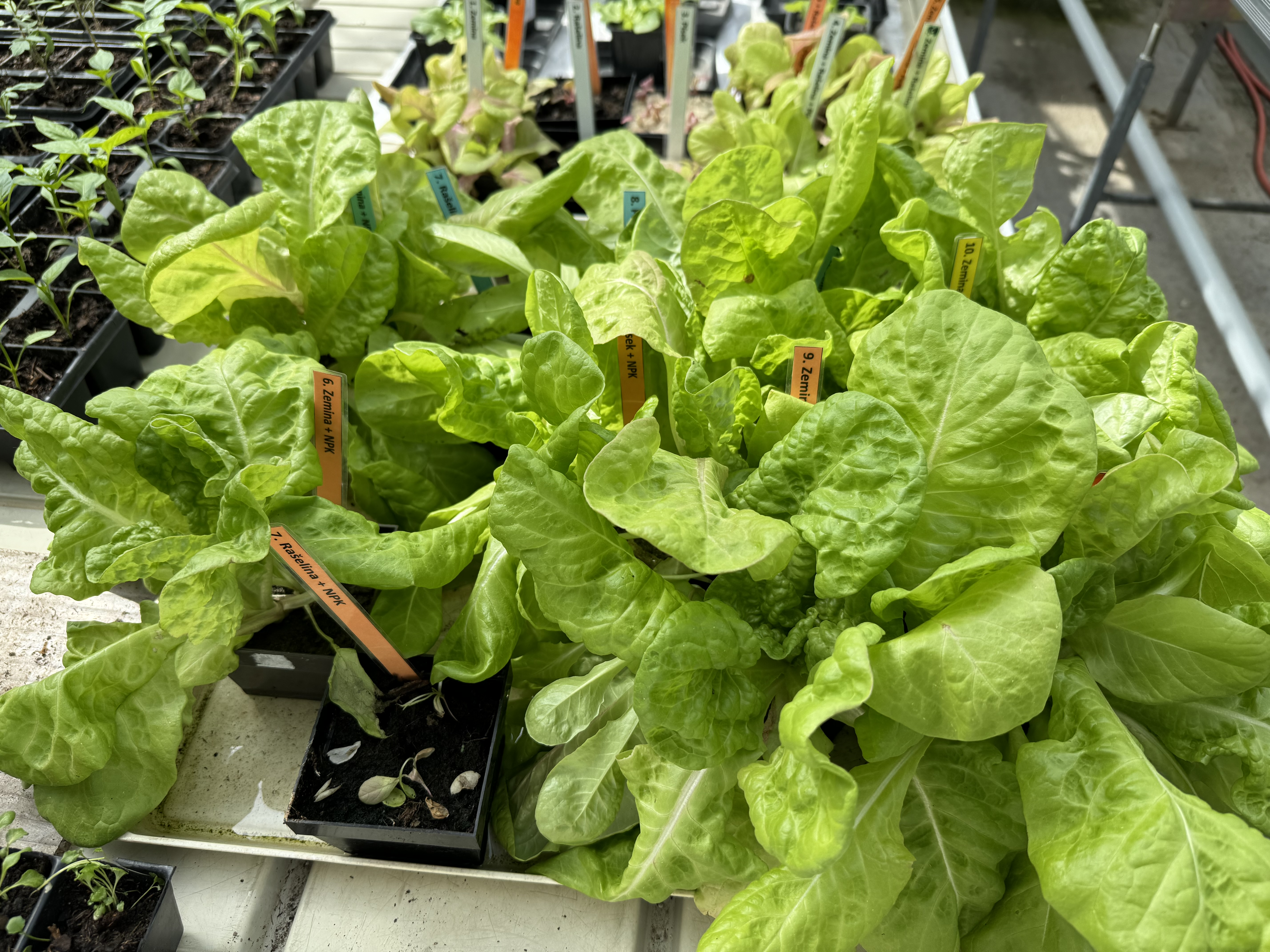 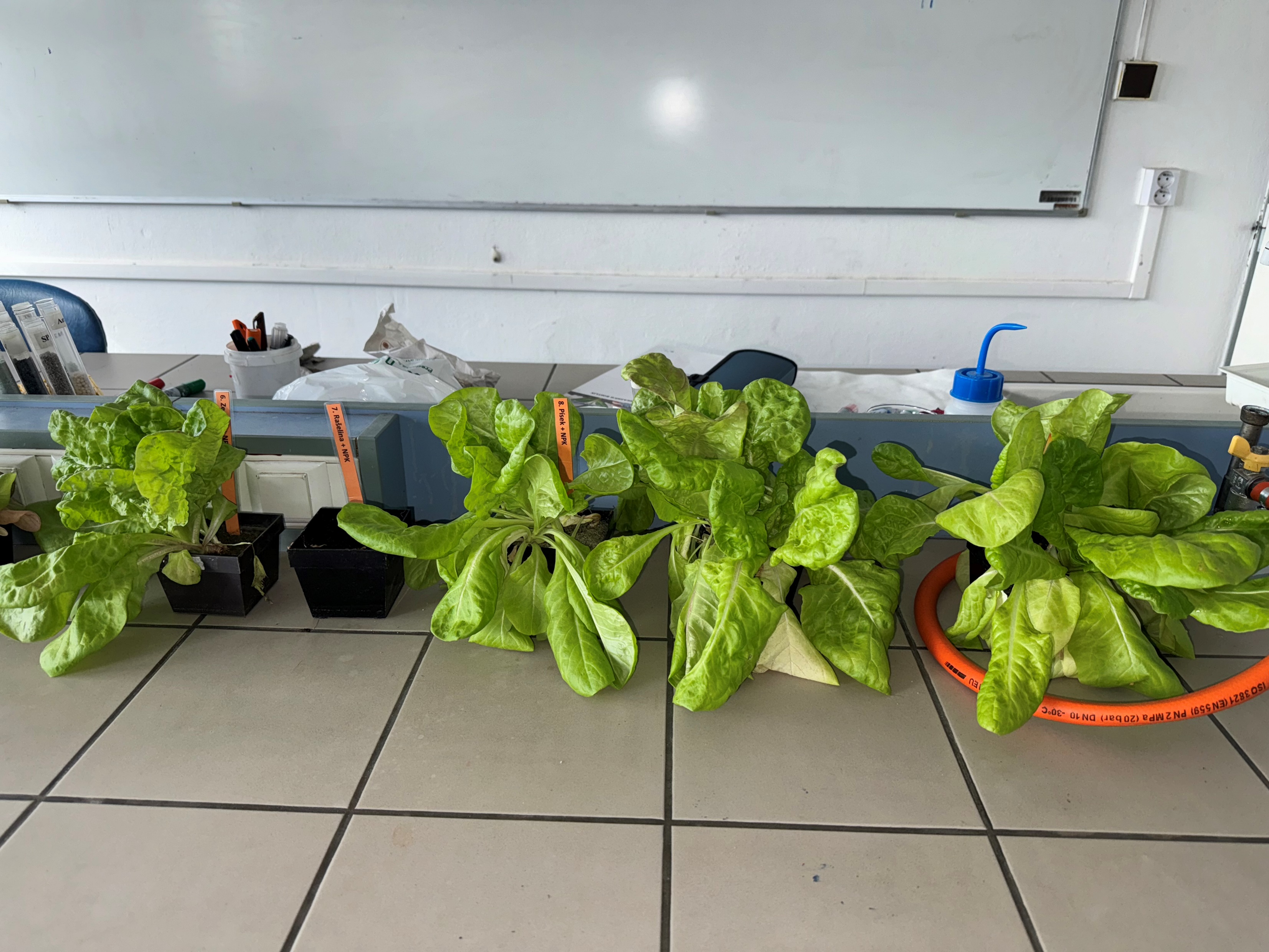 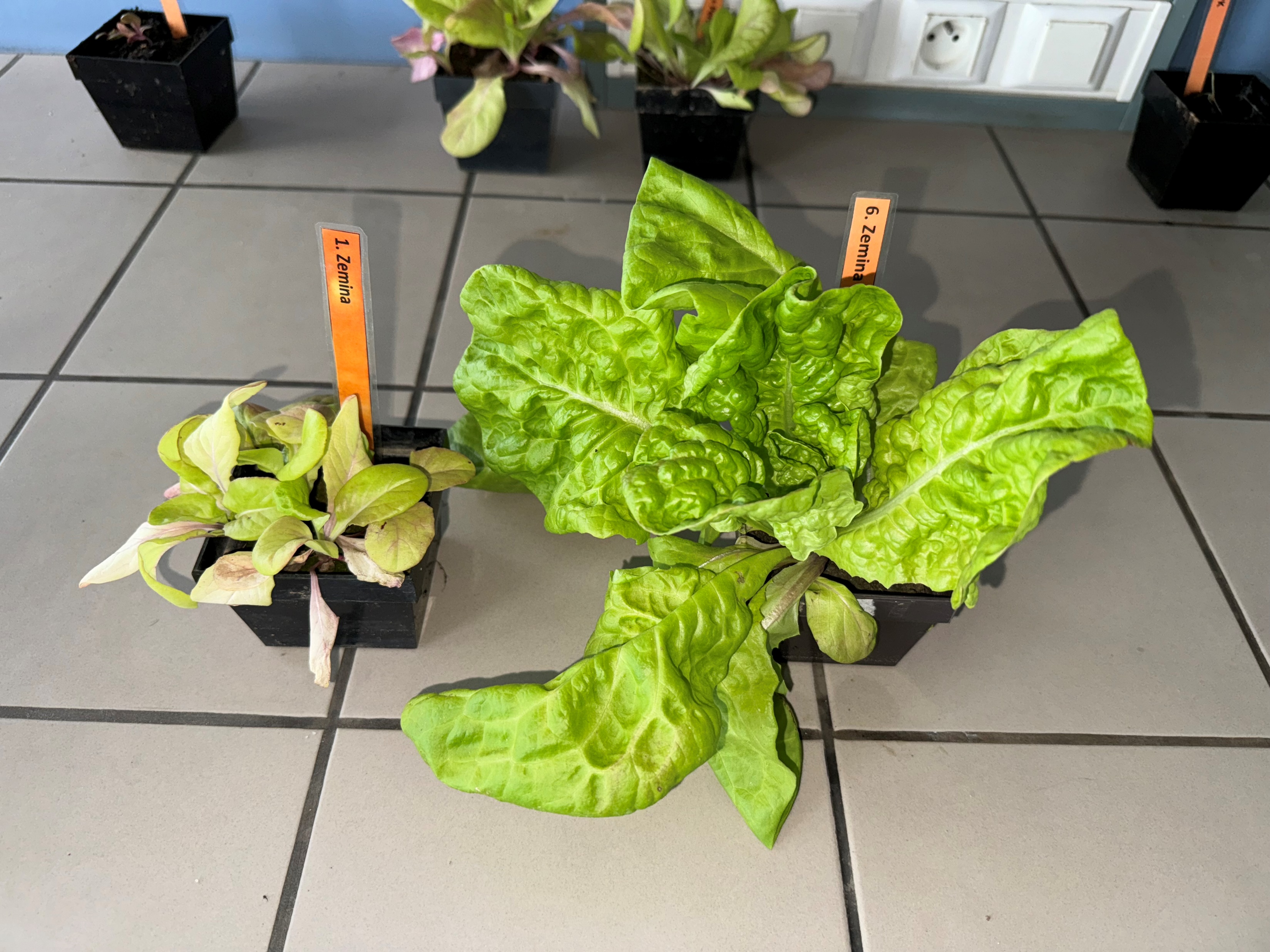 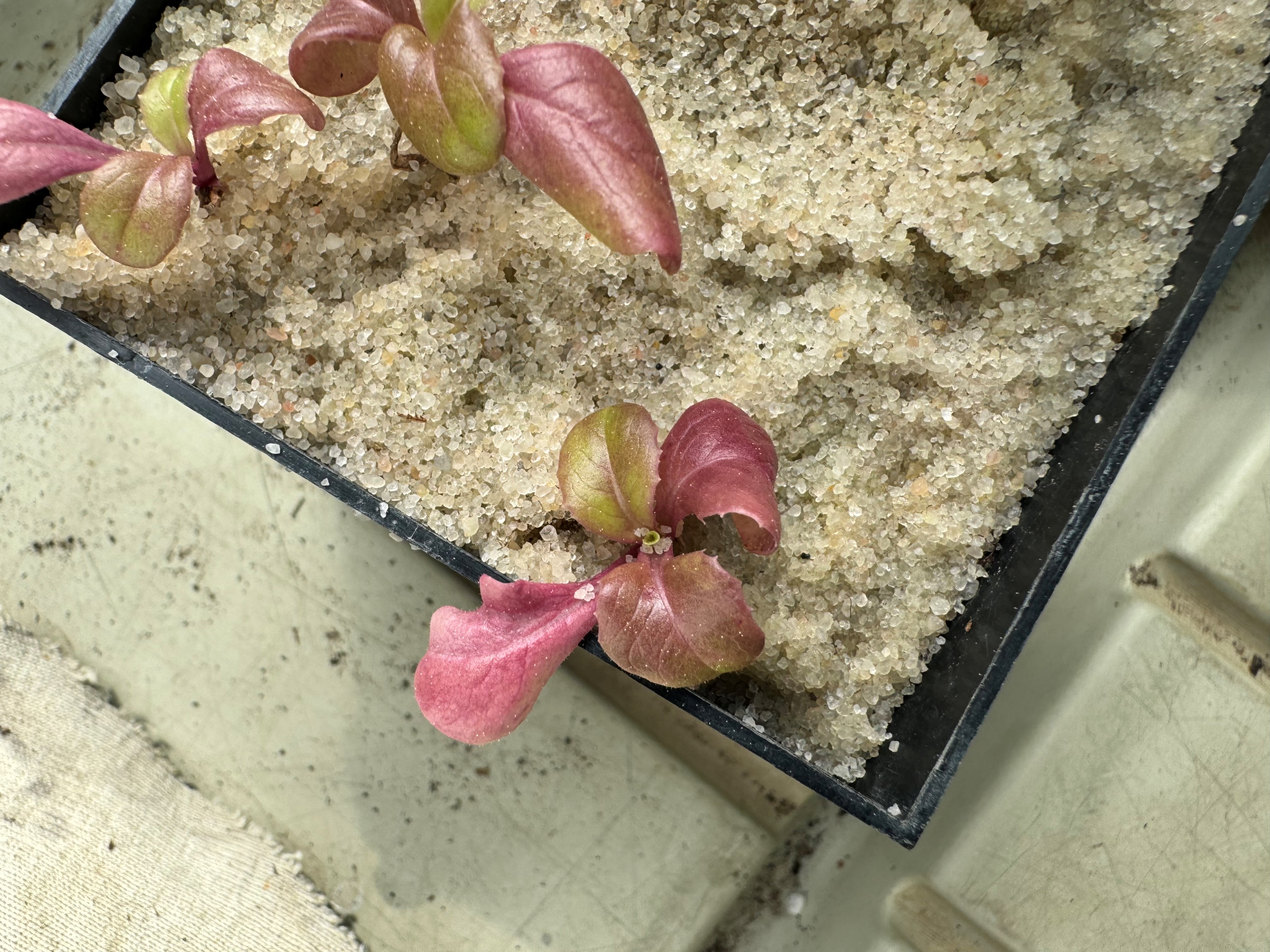